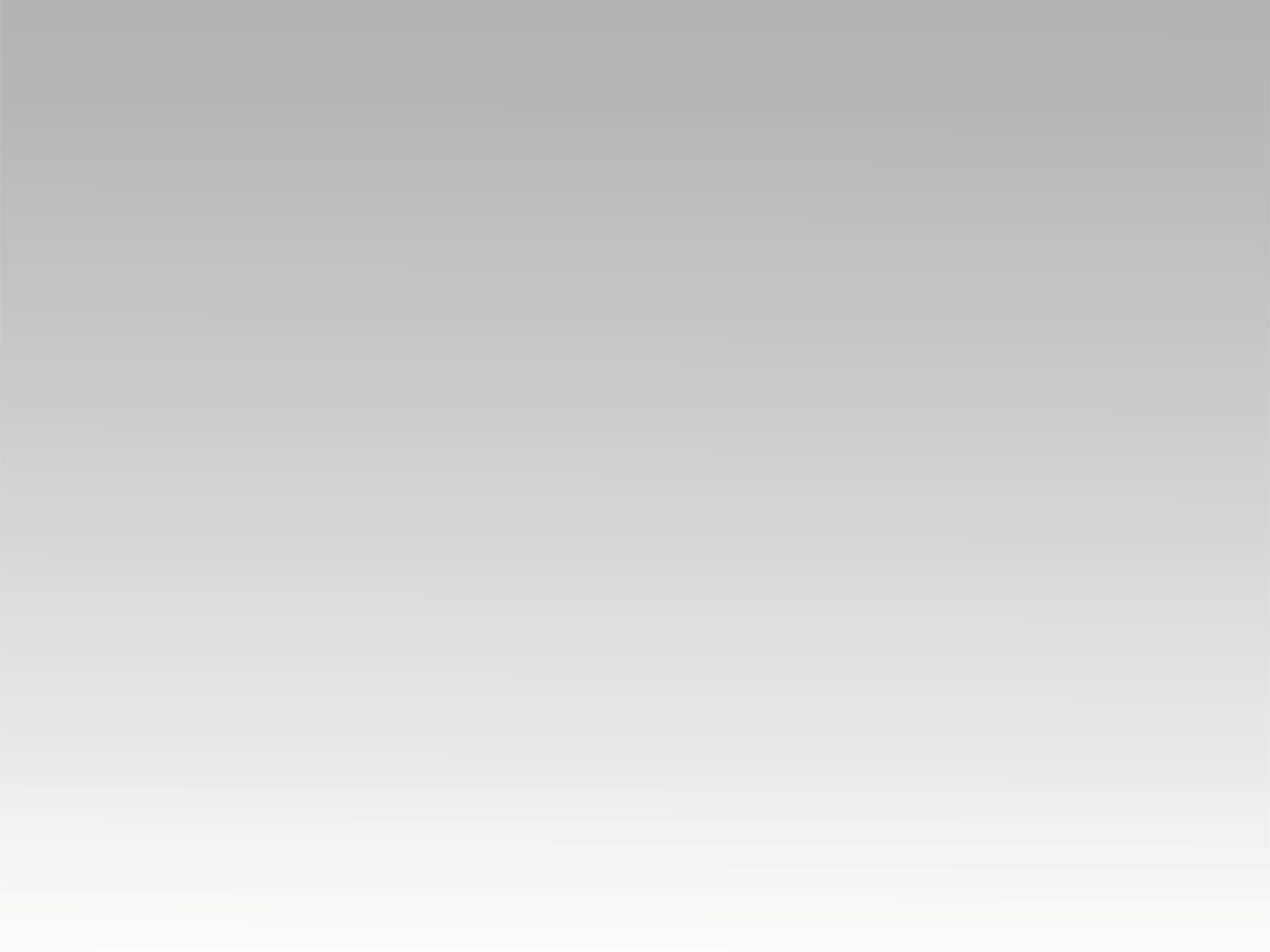 تـرنيــمة
ربي إنت حياتي كل حبي وأوقاتي
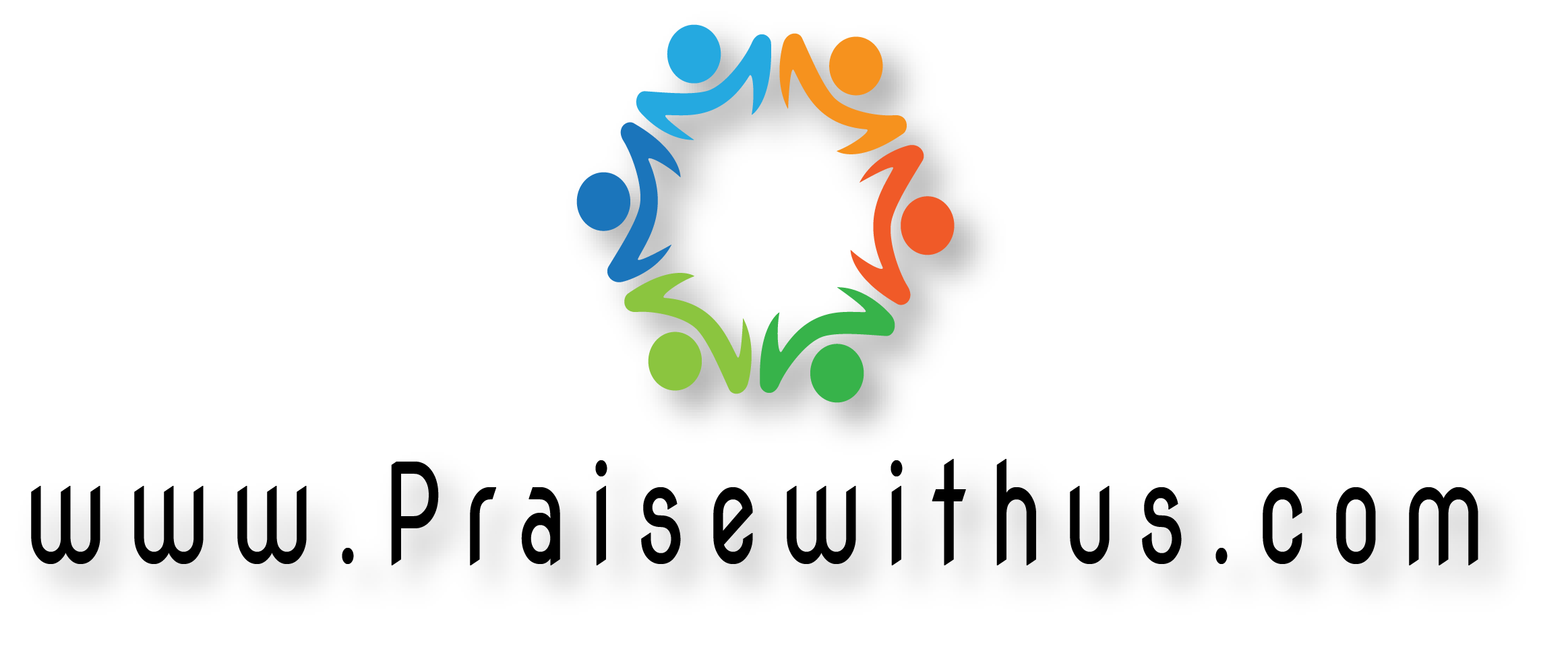 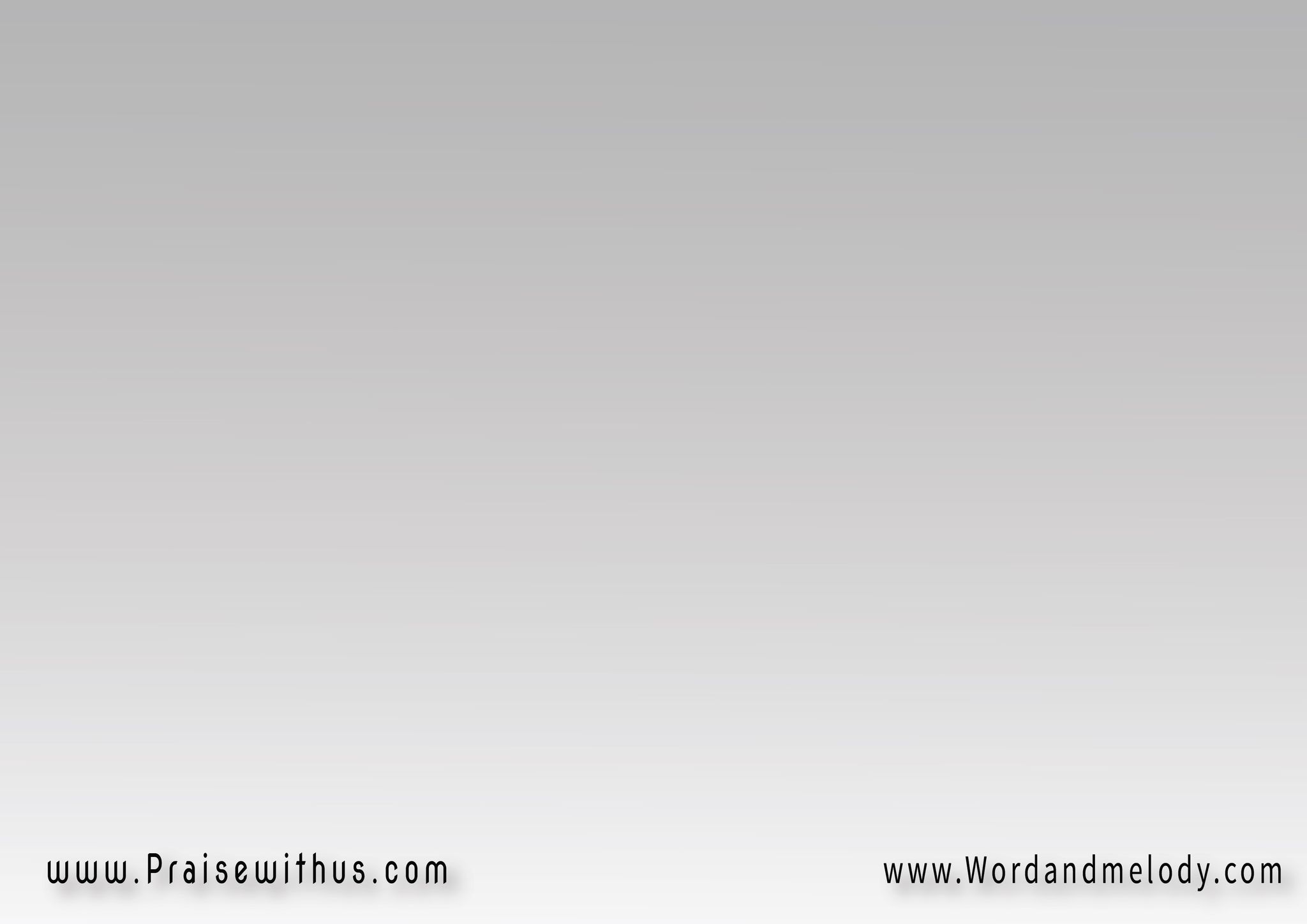 رَبِّي إنتَ حَيَاتـــــــي   كُل حُبِّـــــي وِأوقاتيمِلك إيدِيك يا إلَهـــي   حَتَّى وَقت لِعبــــــــيمَفيش زَيَّك في الدُّنيَـا   قلبي مَعَاك ثانيَة بثانيَةإدِّيتني السَّمَا هِدِيَّــــة   لِيك كُل قلبــــــــــــي
rabbi enta hayati   kol hobbi we awqatimelk edaik ya elahi   hatta waqt leabimafeesh zayyak fiddonia  albi maaak thaniab thaniaeddetni essma hedia   lekk kol albi
Lord You are my life and love. My time is Yours 
even my fun time. My heart is with You every second.
 There is no one like You. You gave me 
heaven as a gift so all my heart is Yours.
دَايمَاً إيدِي في إيدك   وِعِينَــــــيَّ عَليكوِفي لِسَاني تَرنيمَــة   وِقلبي فَرحَان بيكعَلَشَان إنتَ فَدِيتنـي   وِإنتَ اللي رَعِيتنيلو فَتَحت عِينَــــيَّ   وِبَصِّيت حَوَالَــــيَّمِش هالاقي زَيَّك حِلو لِيَّdayman edi fi edak we aenaya aalaikwe filsani tarnima  we albi farhan beekaalashan enta fadetni  wenta elli raaetnilao fattaht aenaya   we baSSait hawalayyamesh halaqi zayyak helw liaMy hand is in Yours and my eyes gaze at You, my tongue is full of
 a song and my heart is full of joy. You redeemed me and quenched me.
 If I open my eye and look around I will see nobody 
else as good as You are to me.
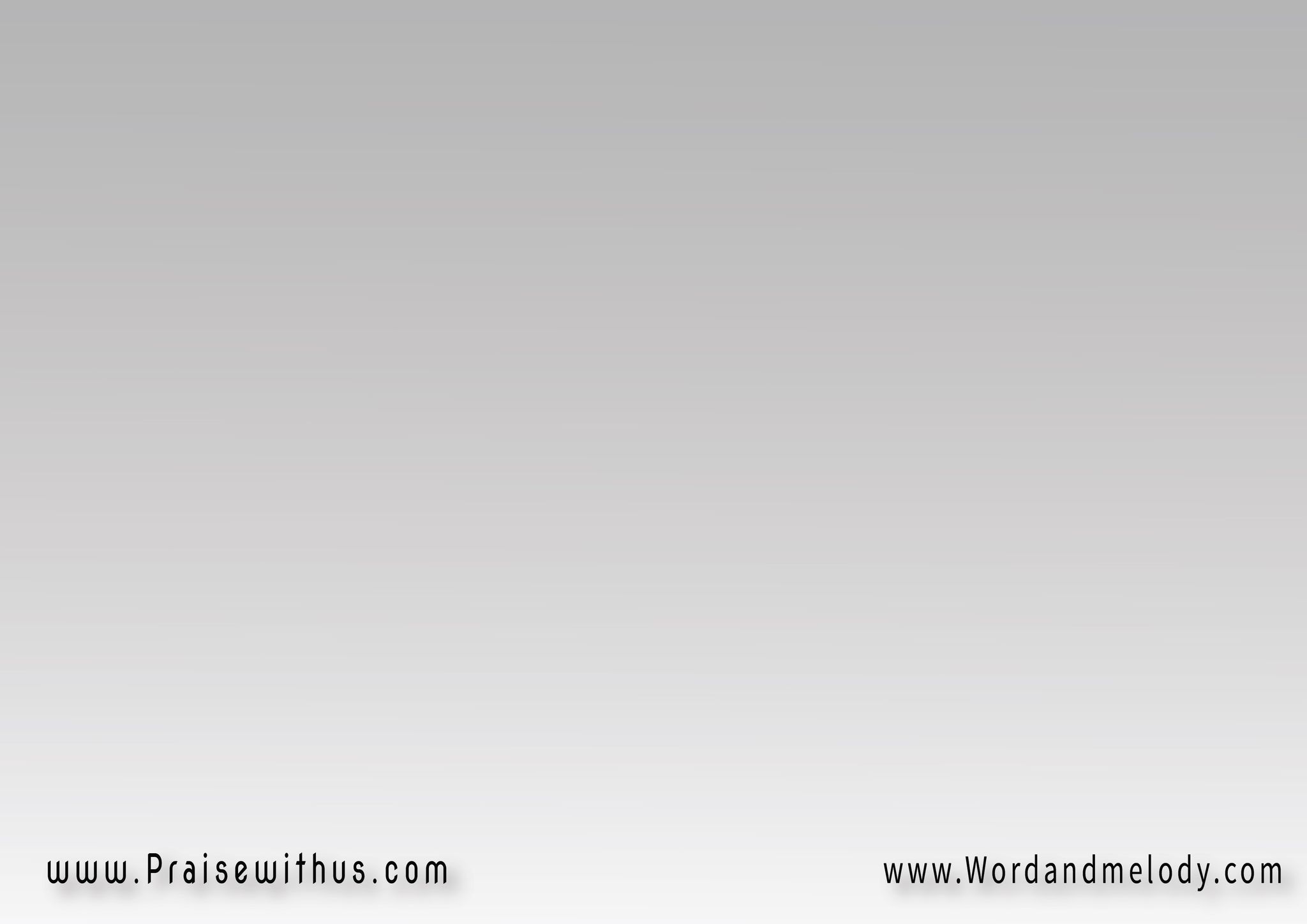 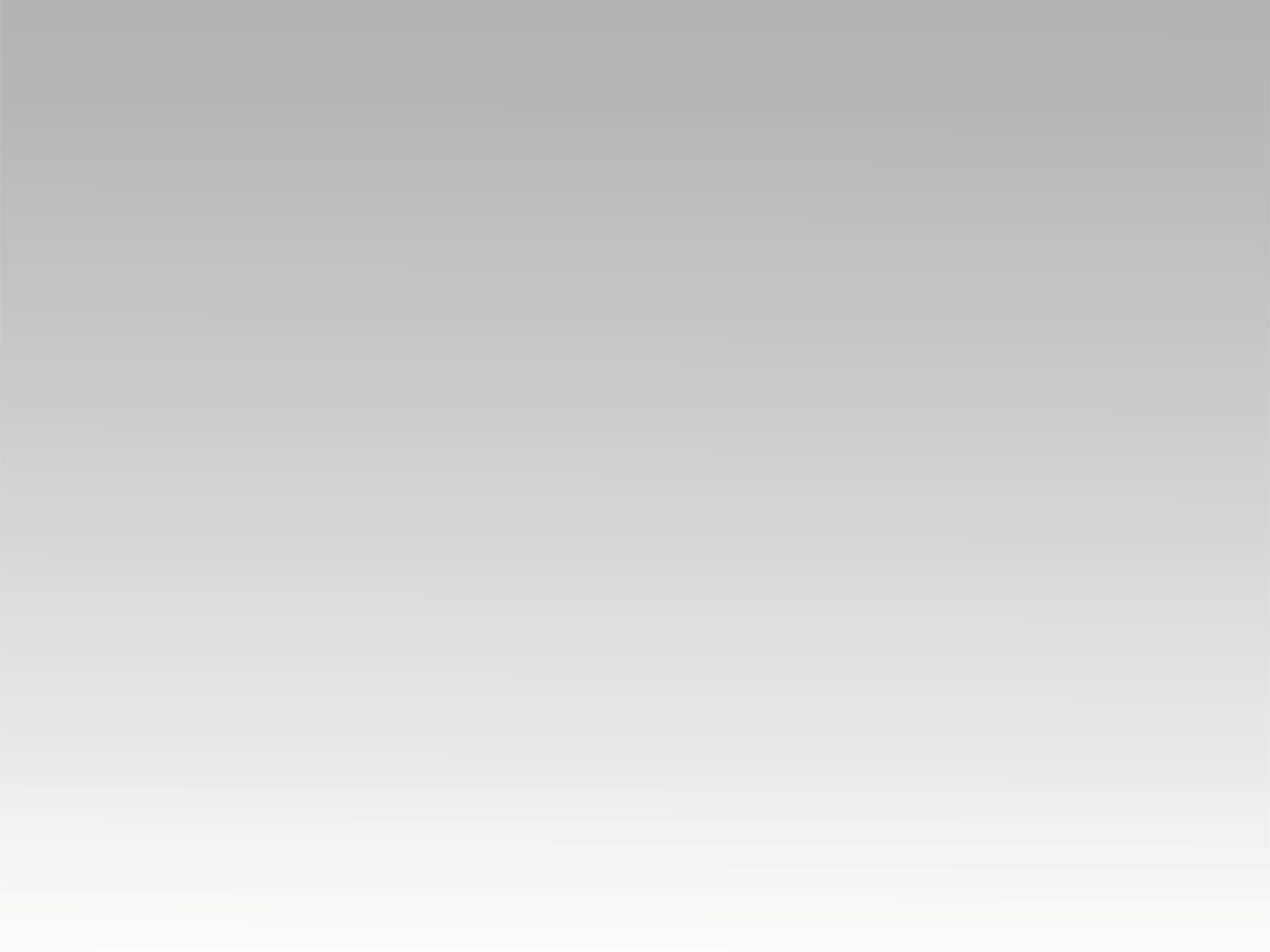 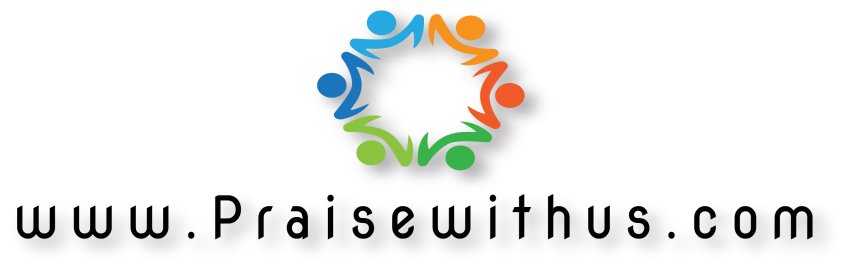